PPT-2Class 9CivicsChapter 3 - Electoral Politics
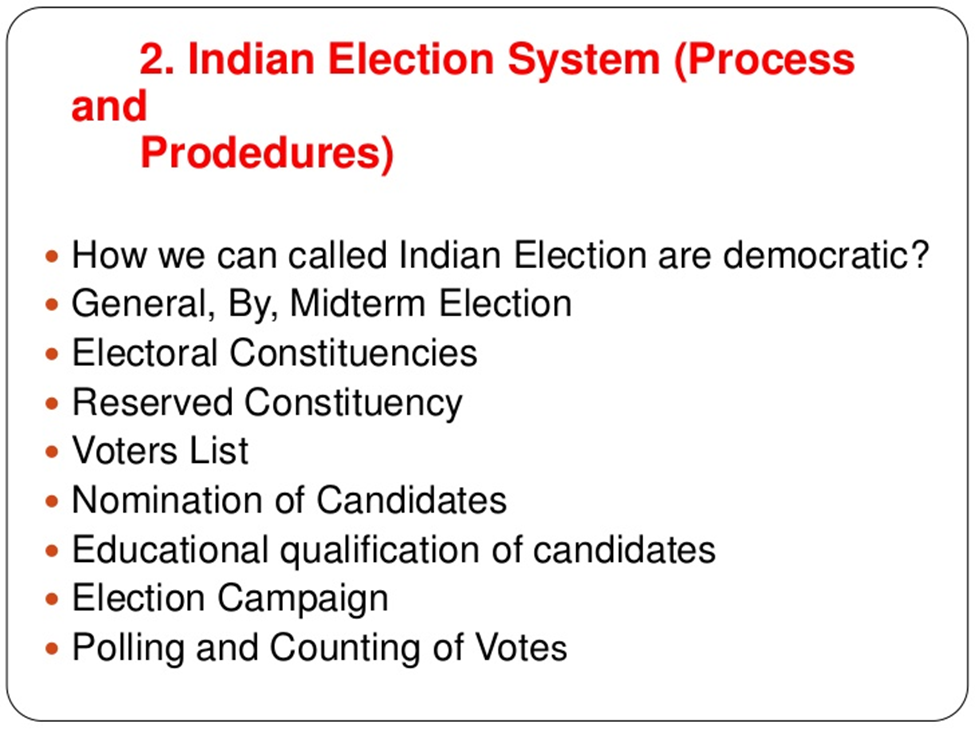 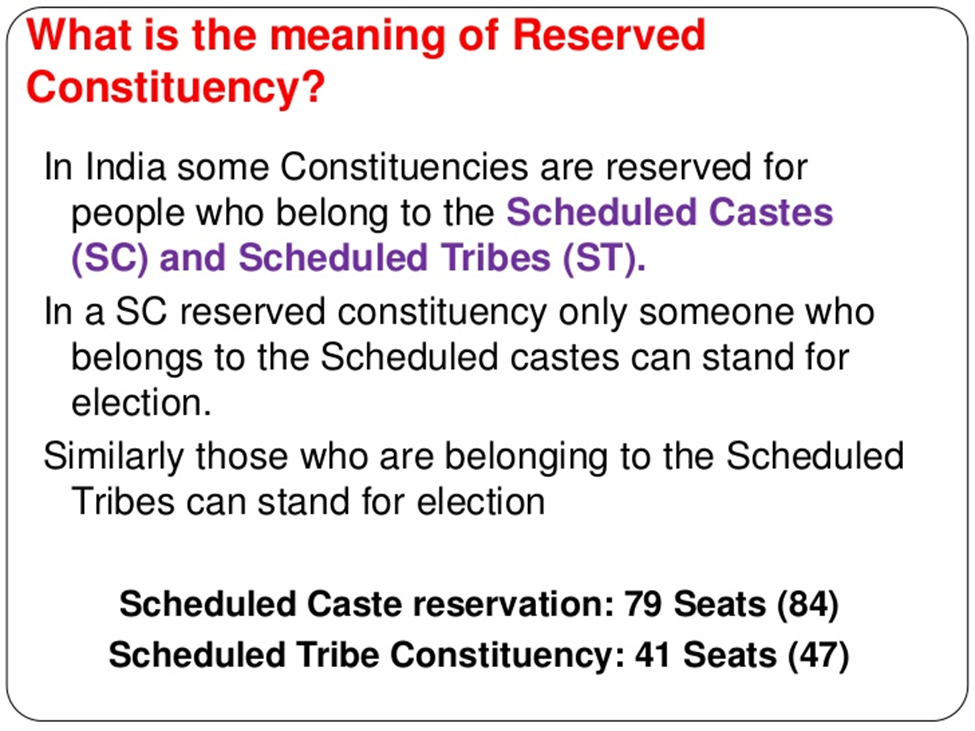 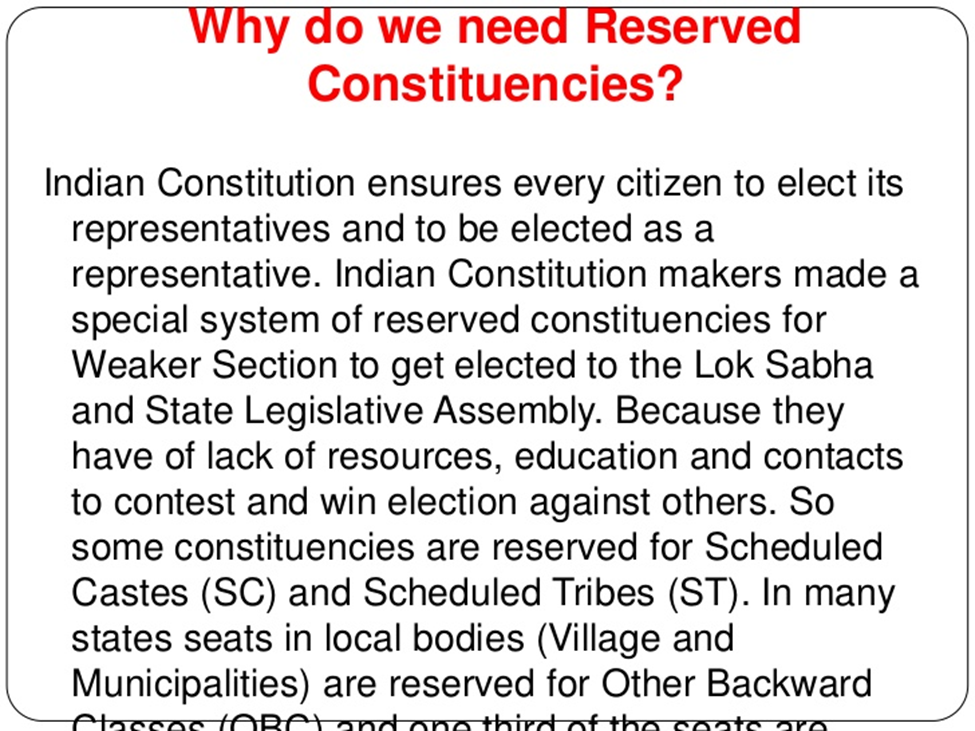 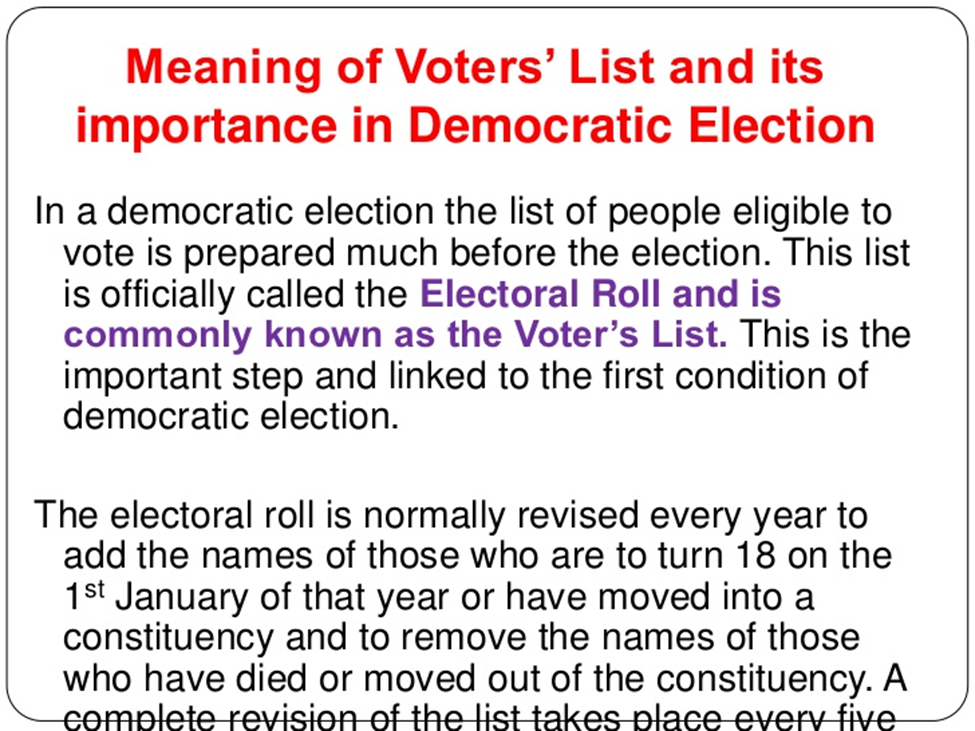 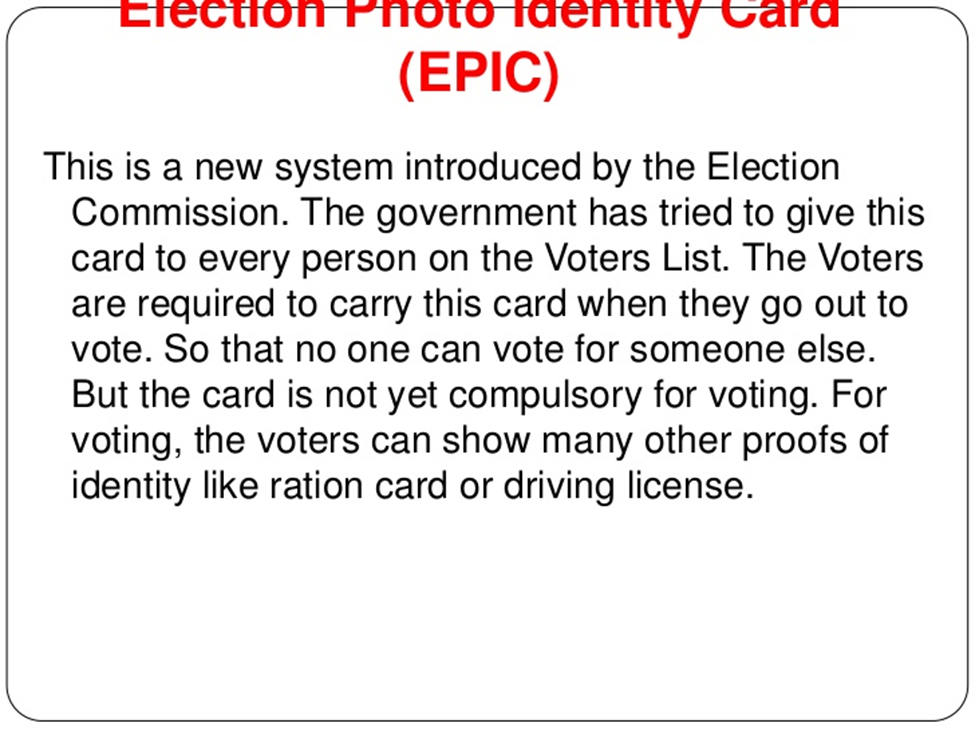 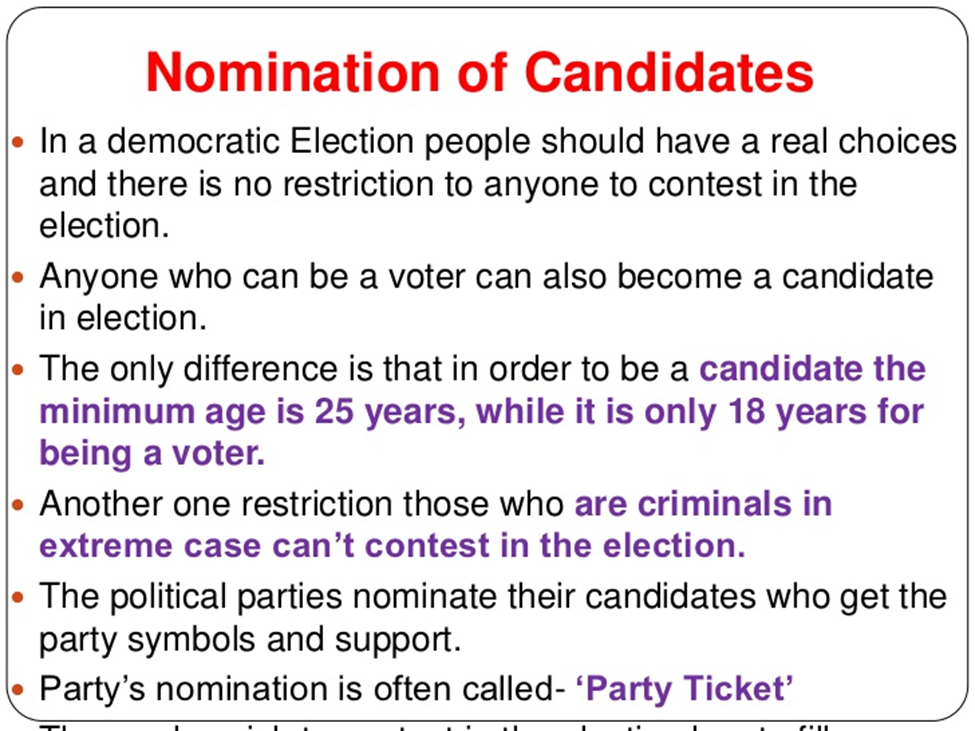 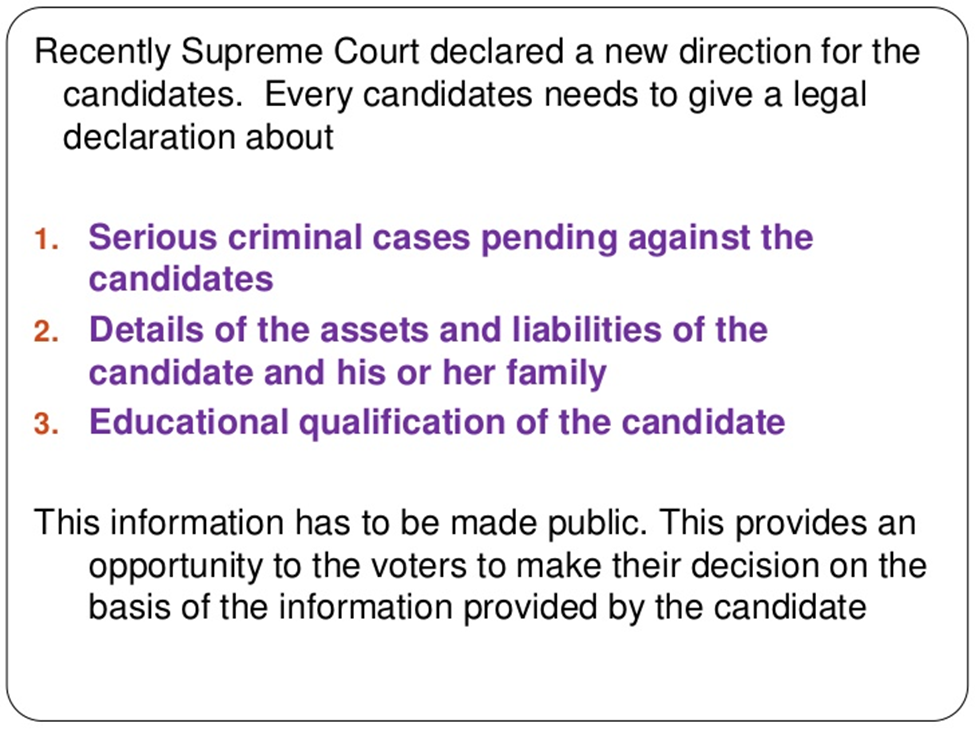 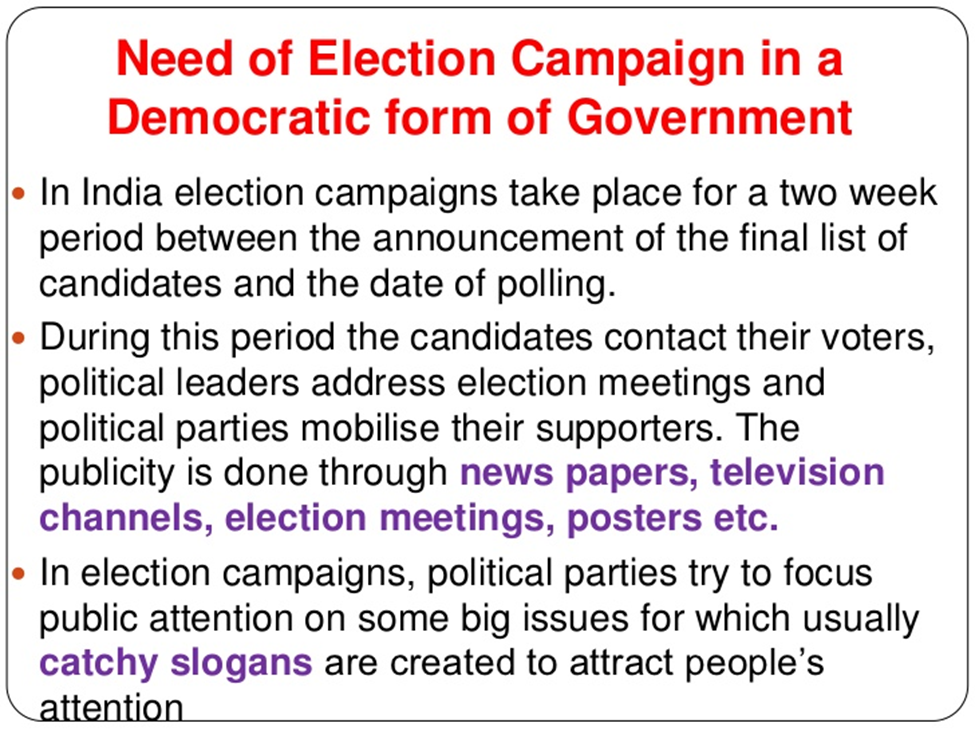 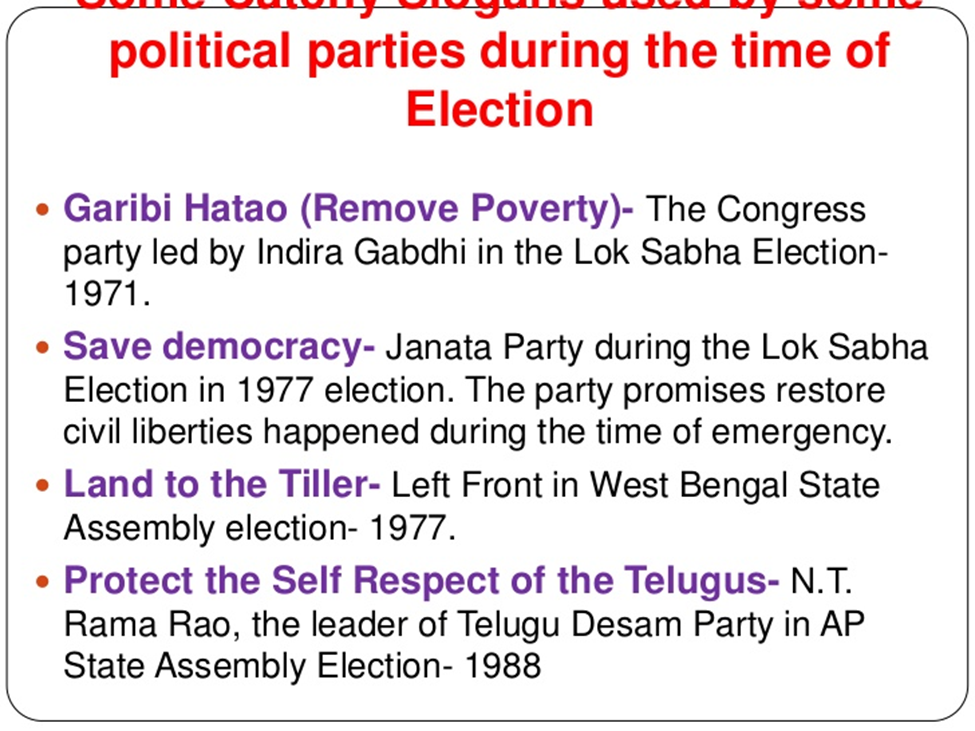